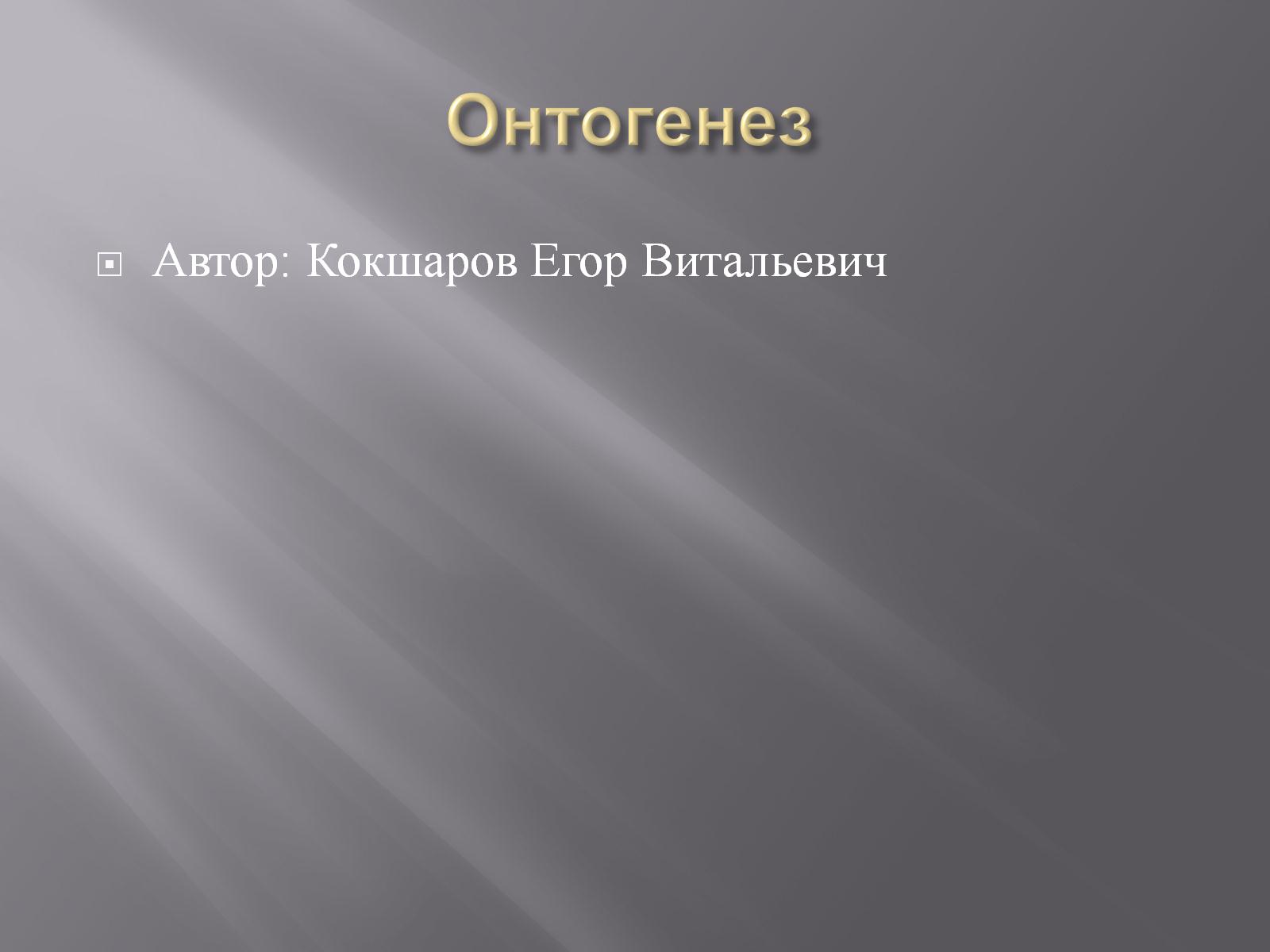 Онтогенез
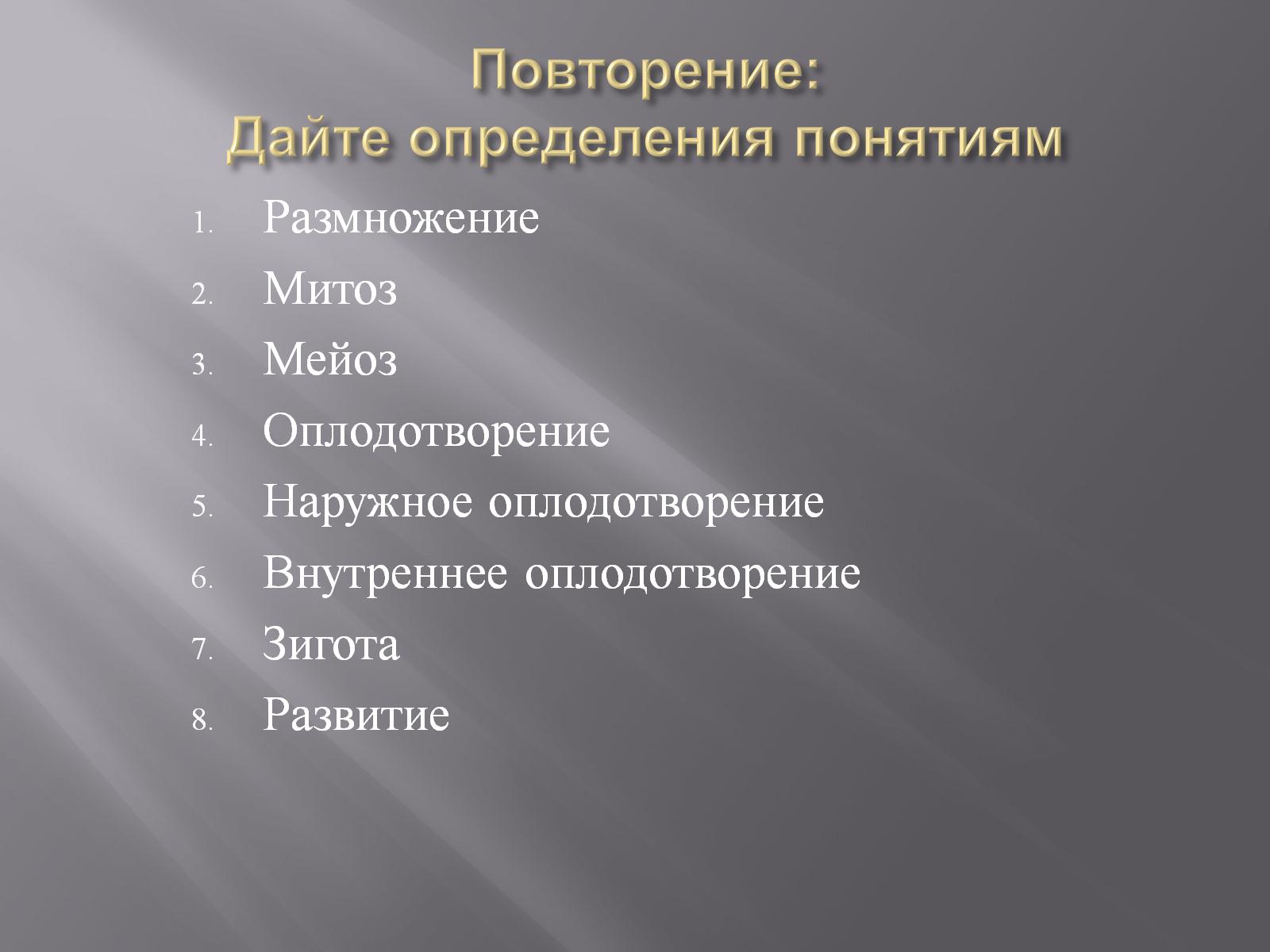 Повторение:Дайте определения понятиям
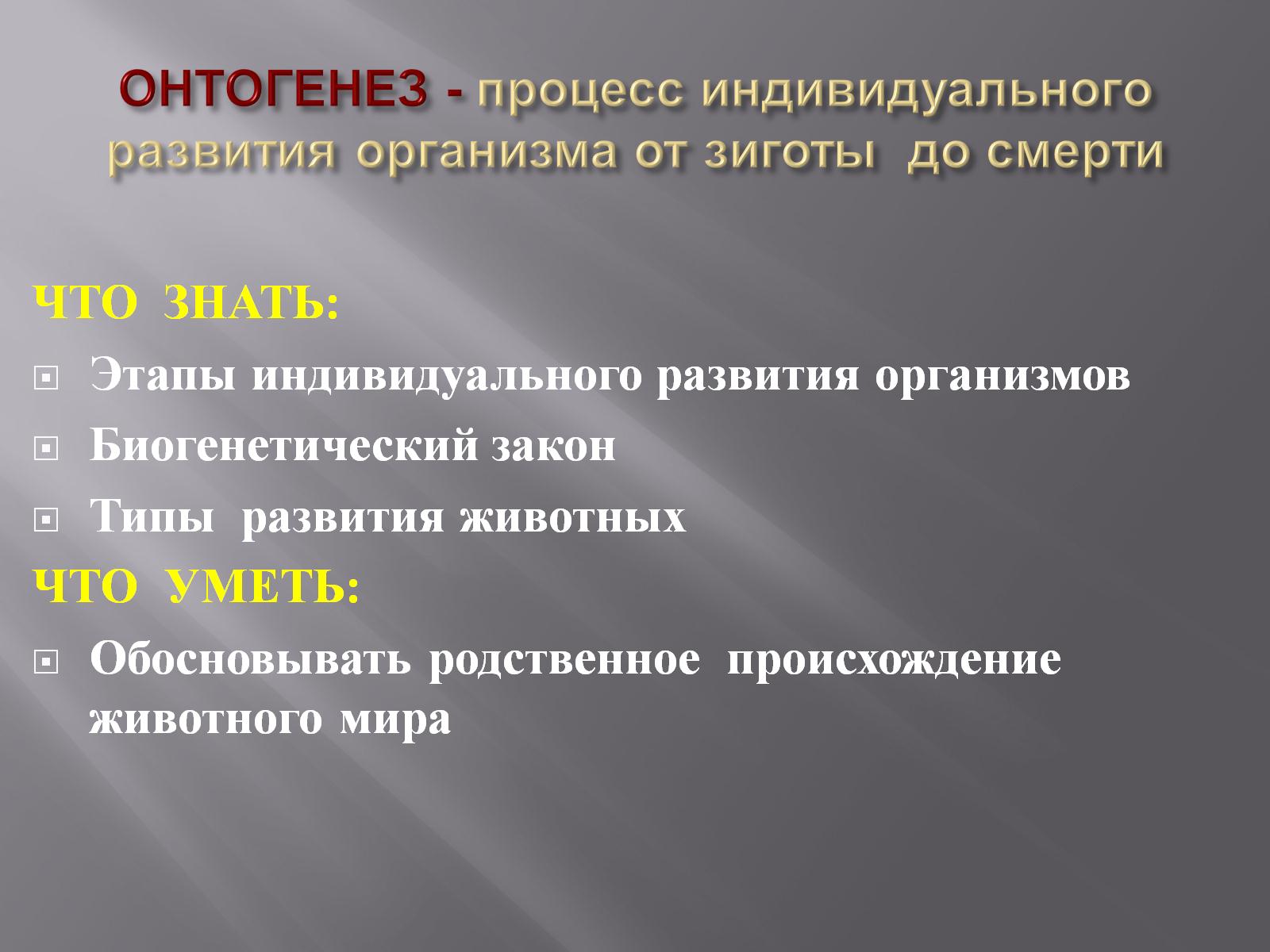 ОНТОГЕНЕЗ - процесс индивидуального развития организма от зиготы  до смерти
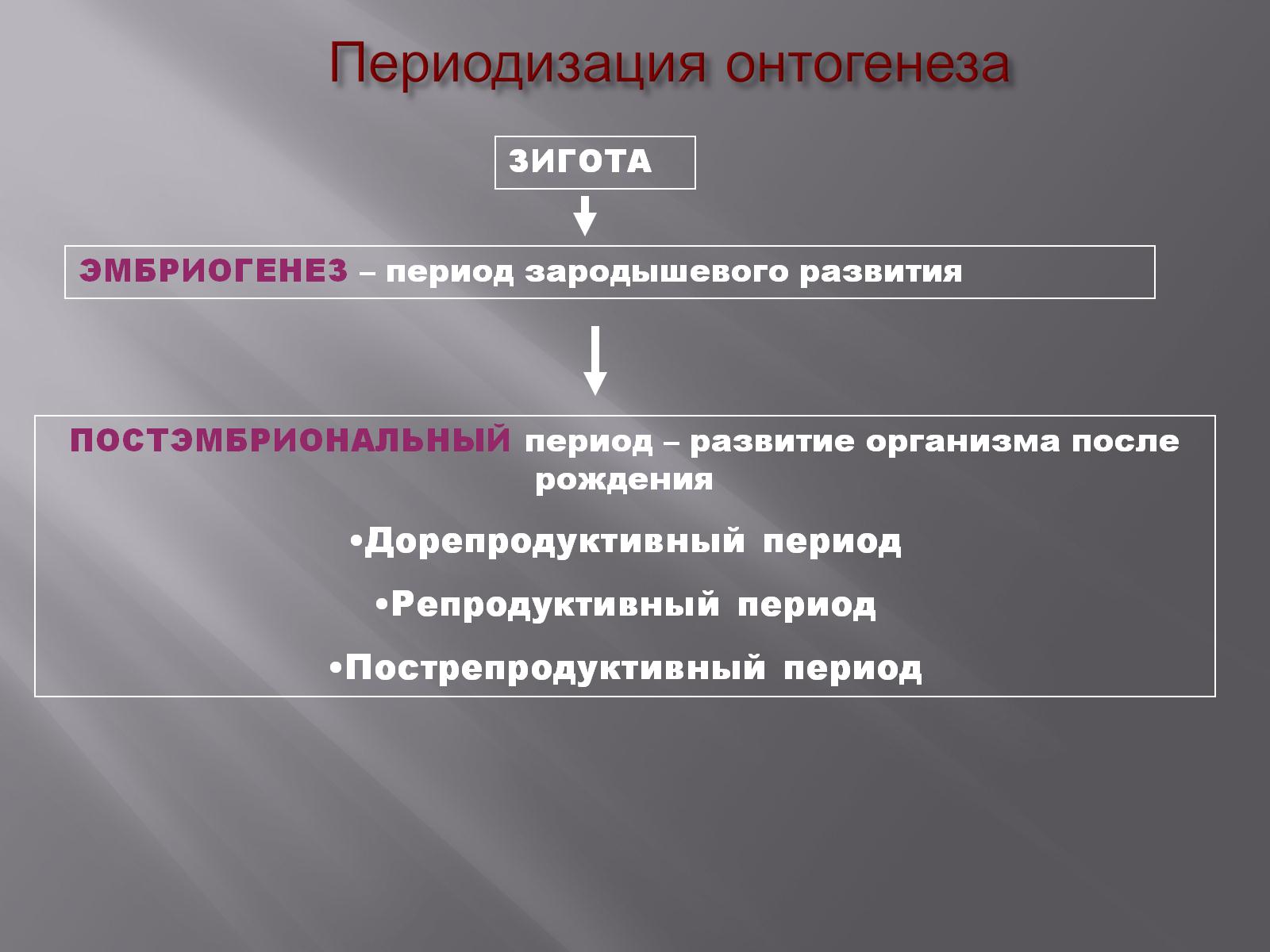 Периодизация онтогенеза
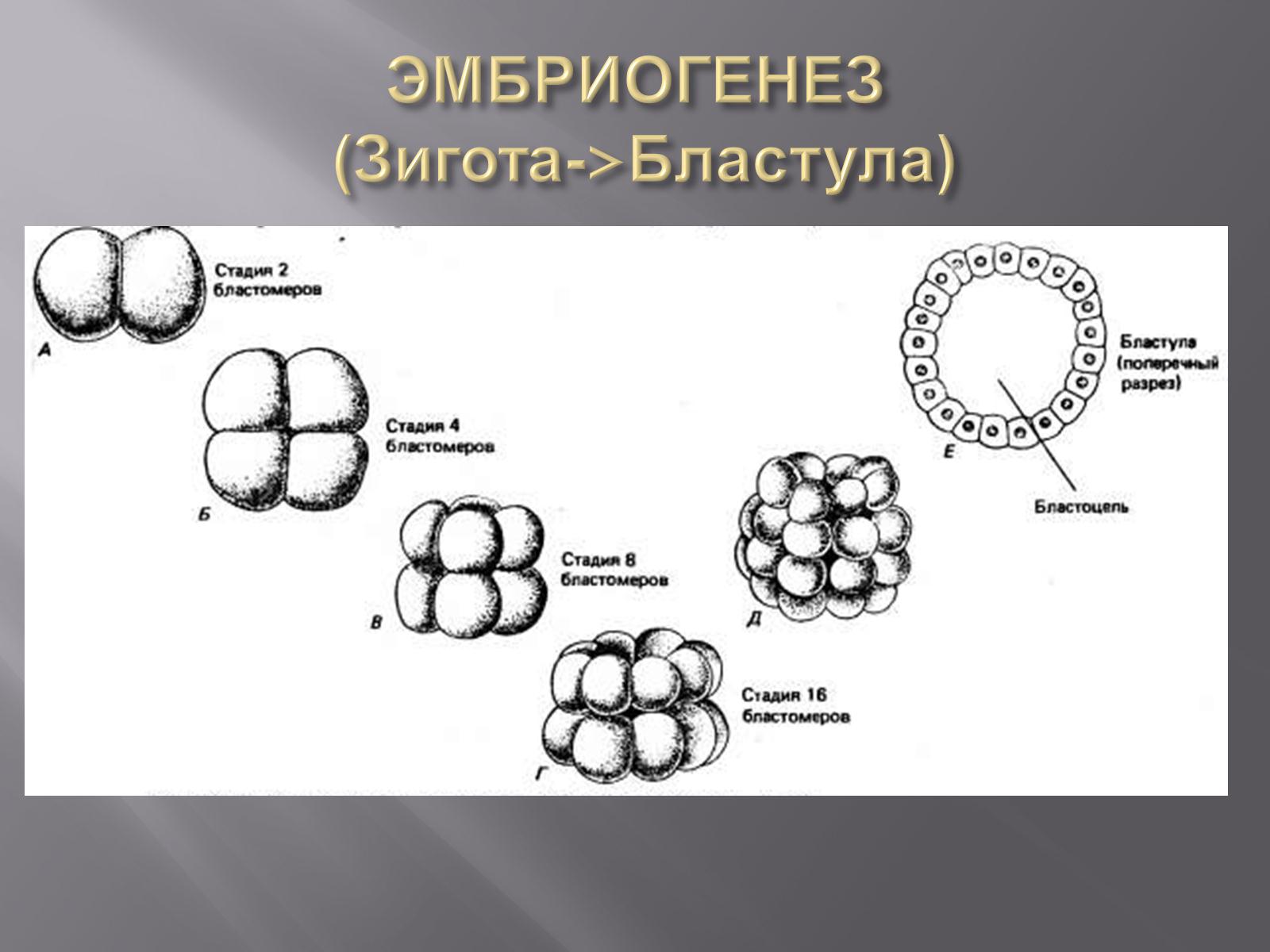 ЭМБРИОГЕНЕЗ (Зигота->Бластула)
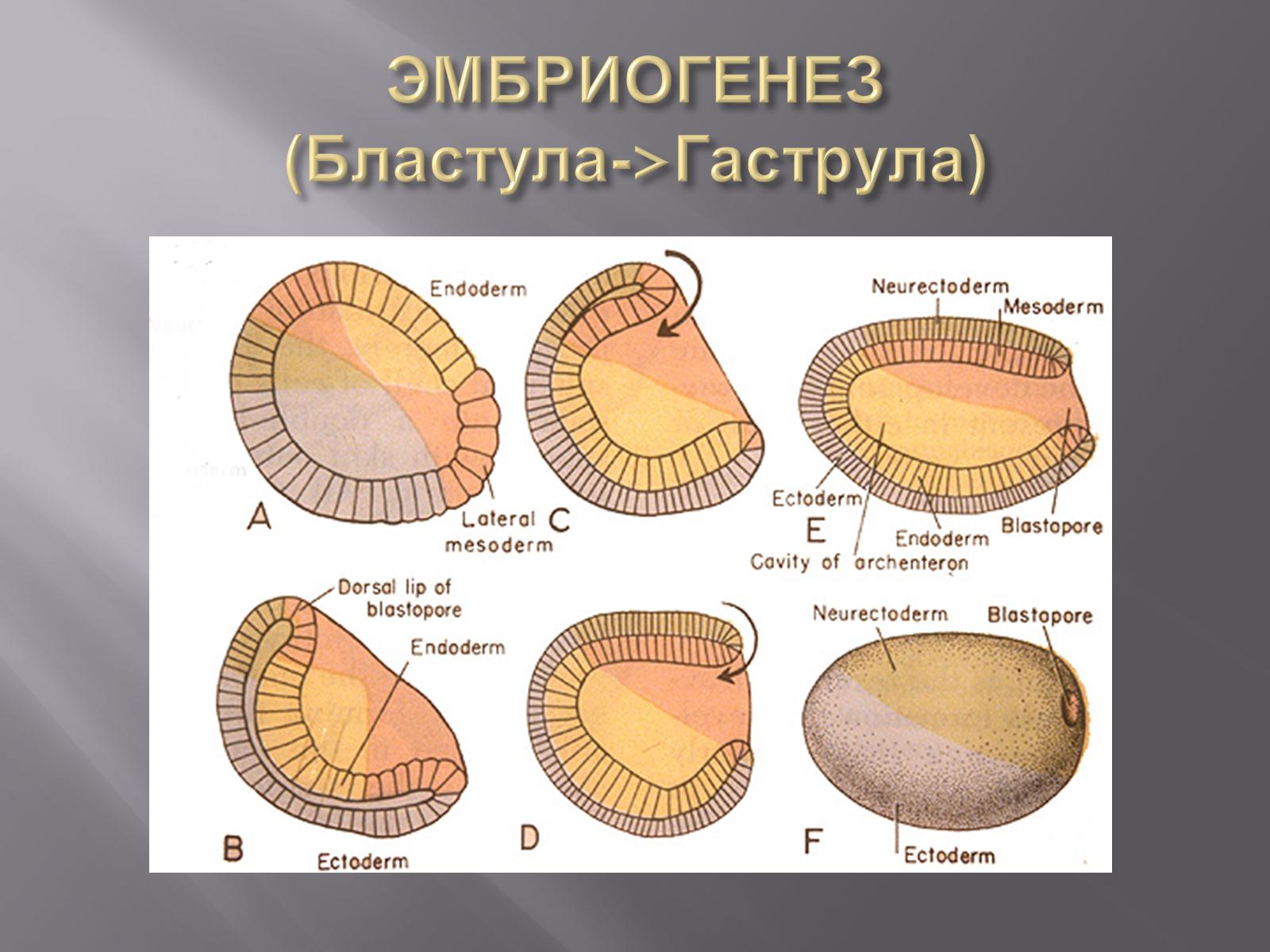 ЭМБРИОГЕНЕЗ(Бластула->Гаструла)
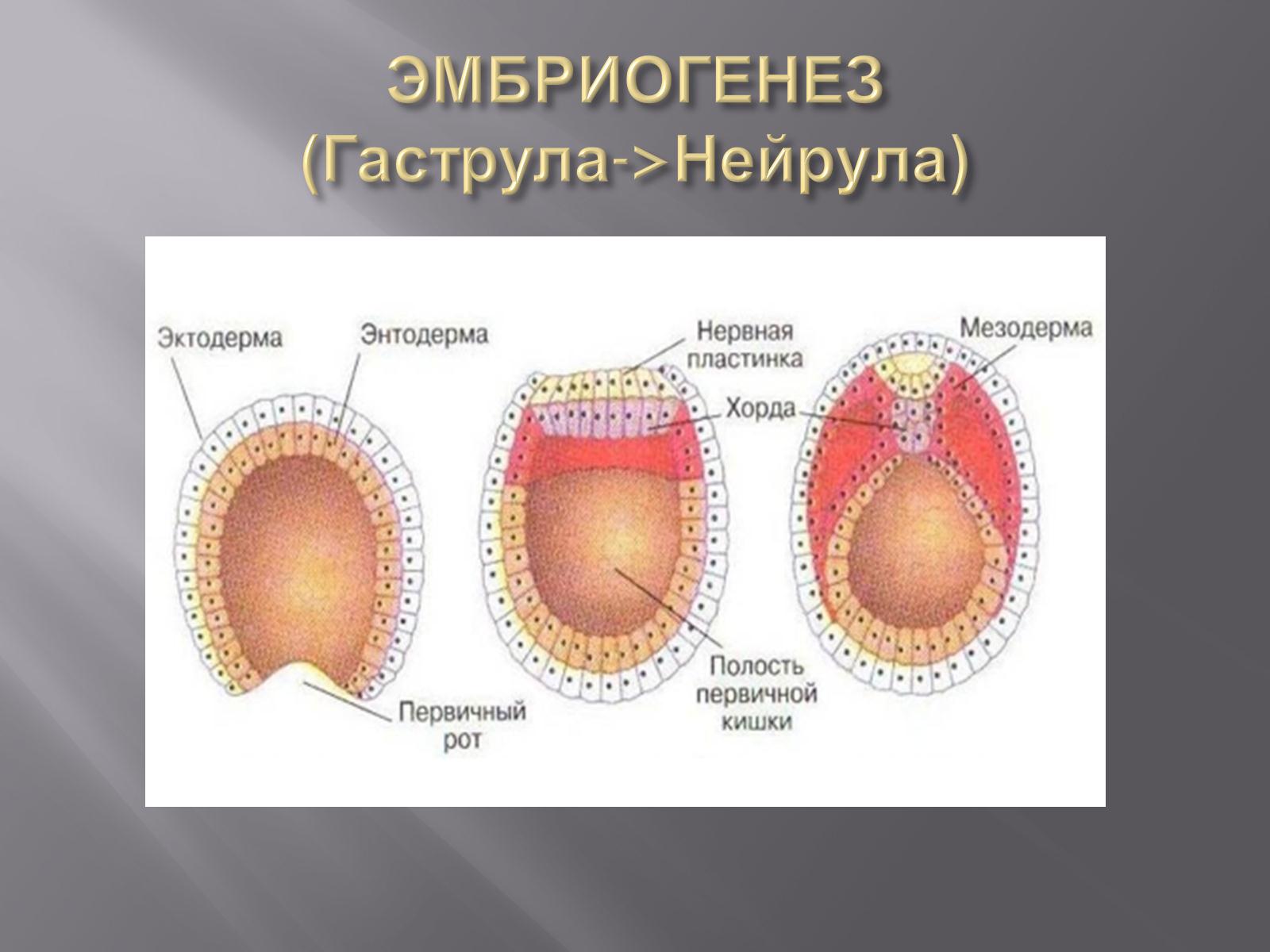 ЭМБРИОГЕНЕЗ(Гаструла->Нейрула)
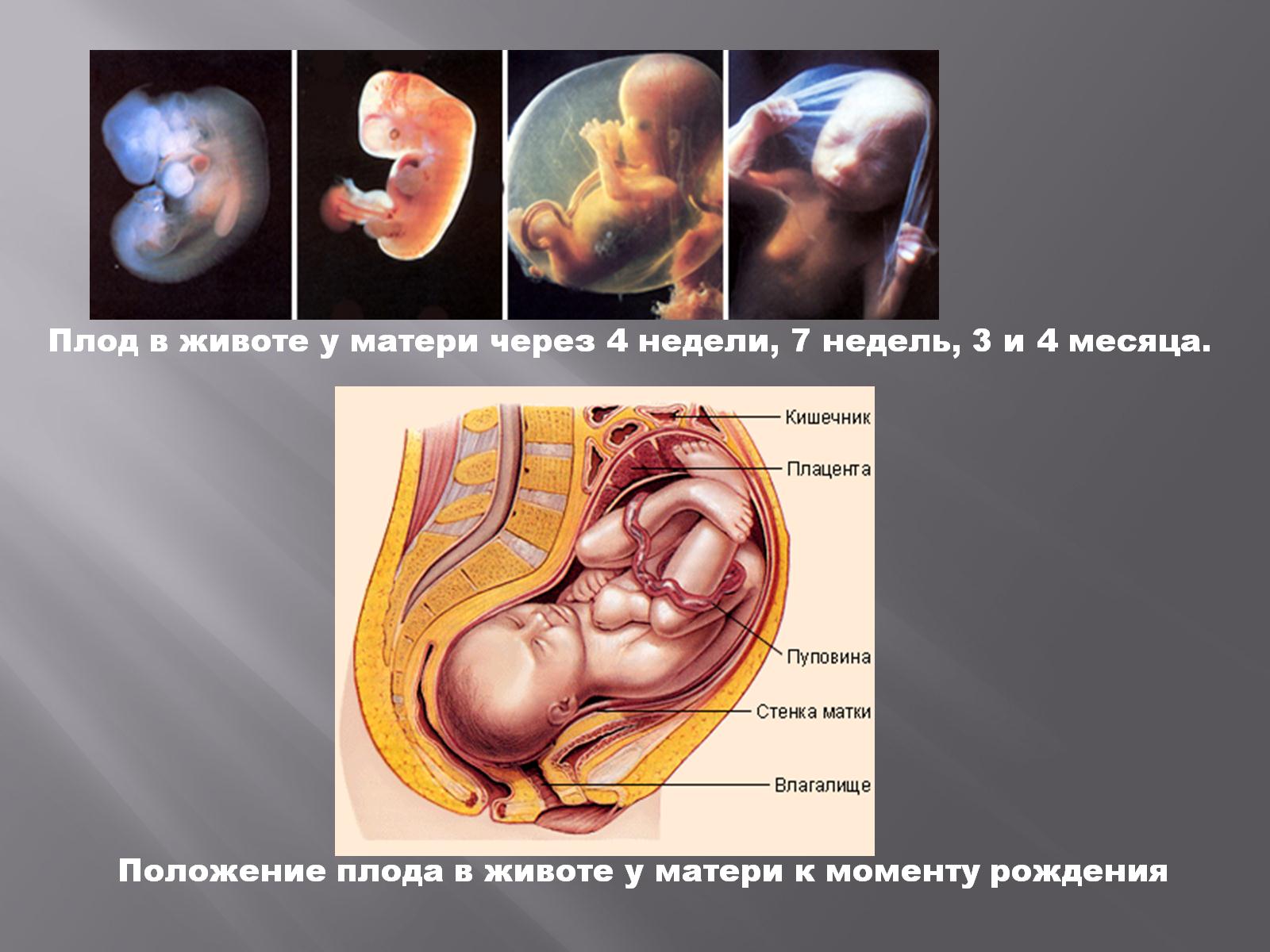 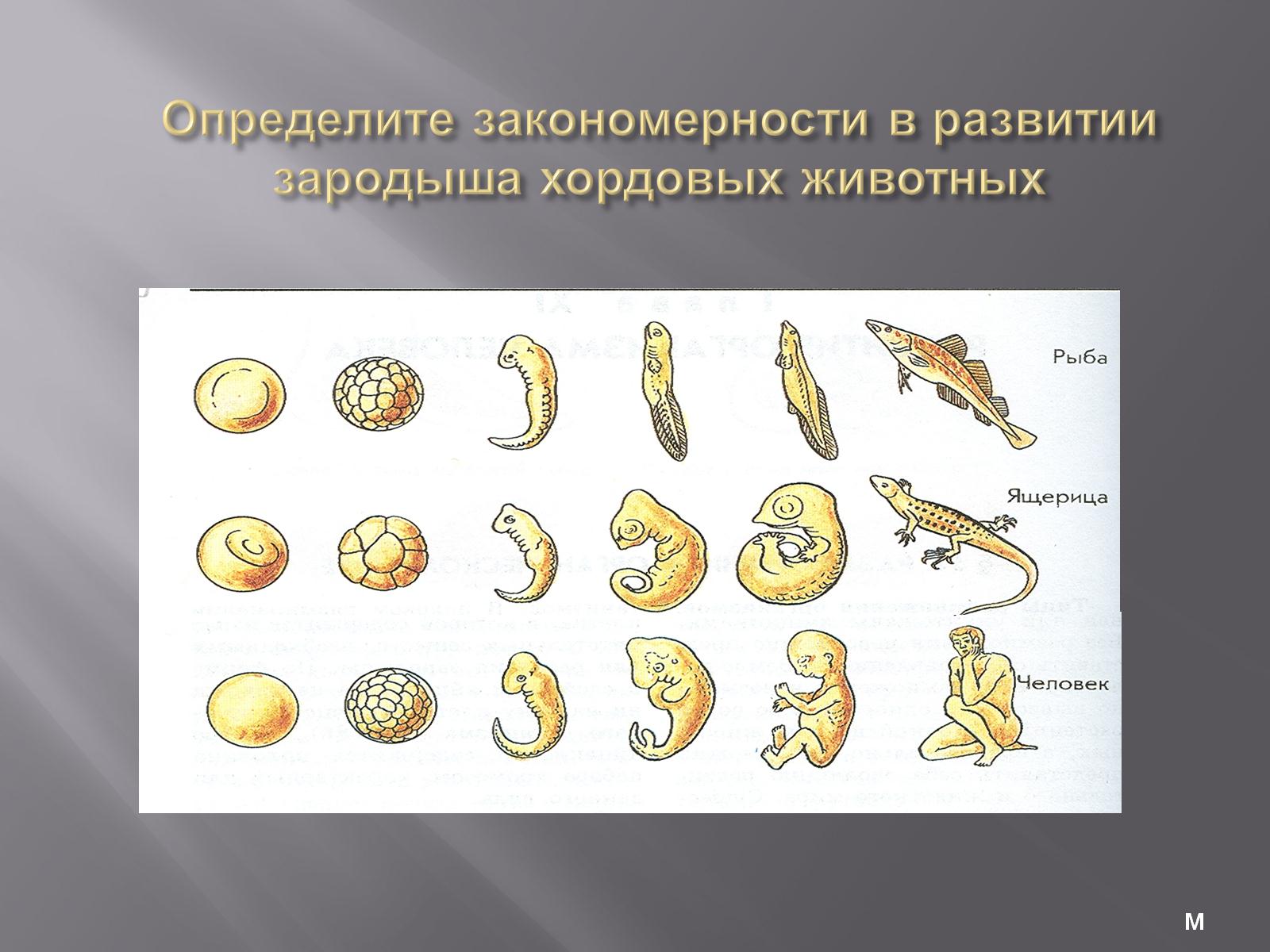 Определите закономерности в развитии зародыша хордовых животных
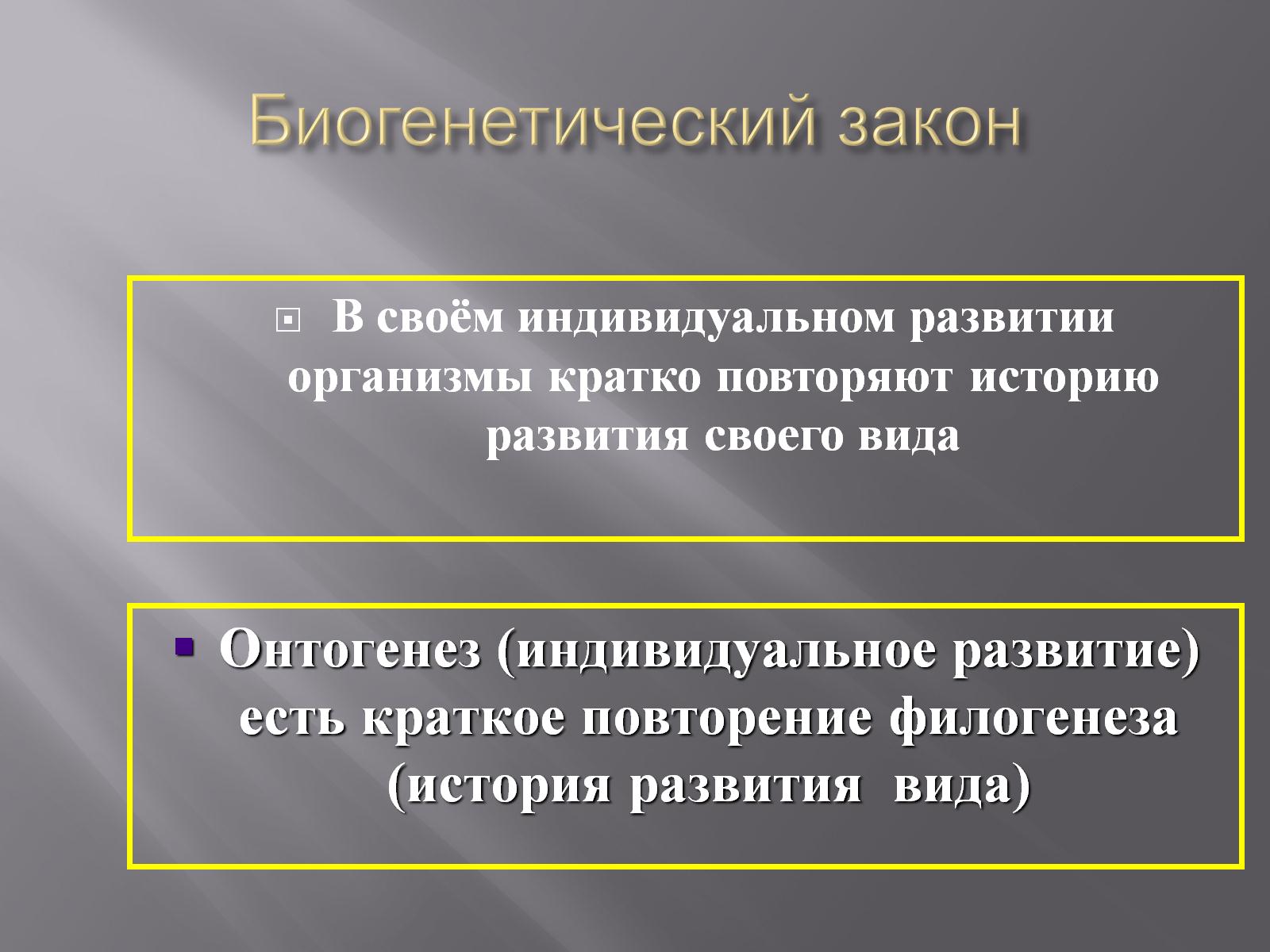 Биогенетический закон
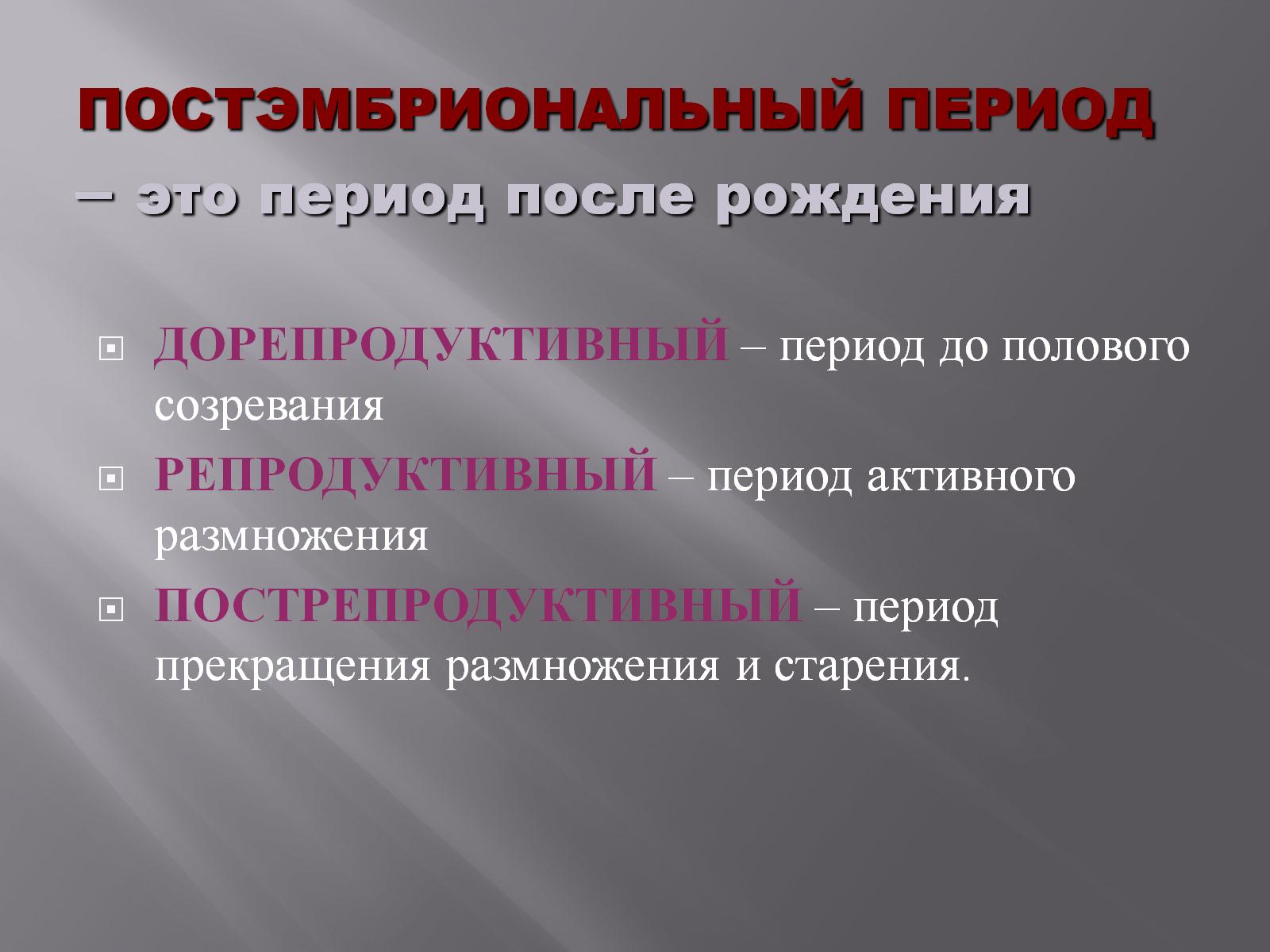 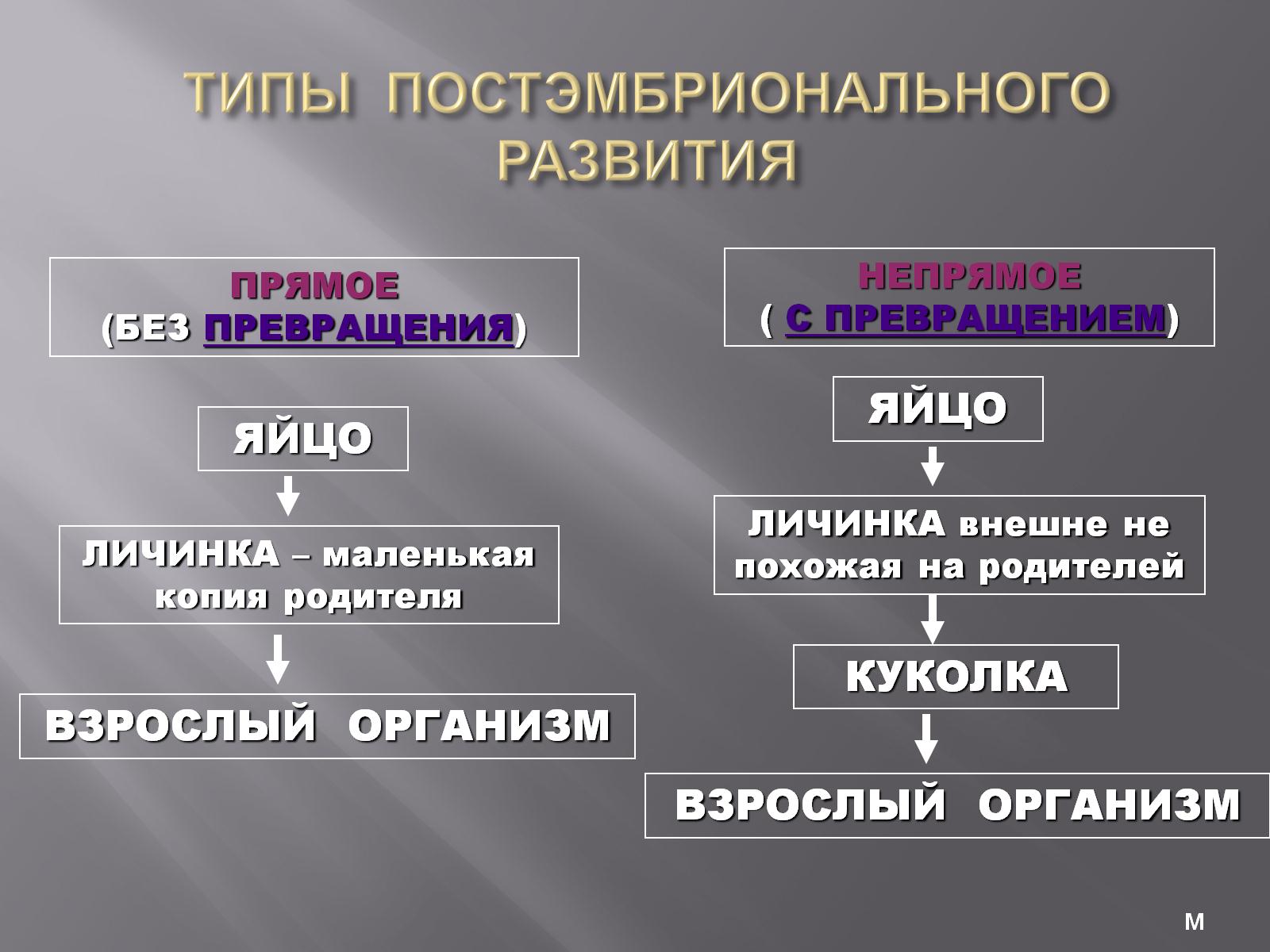 ТИПЫ  ПОСТЭМБРИОНАЛЬНОГО РАЗВИТИЯ
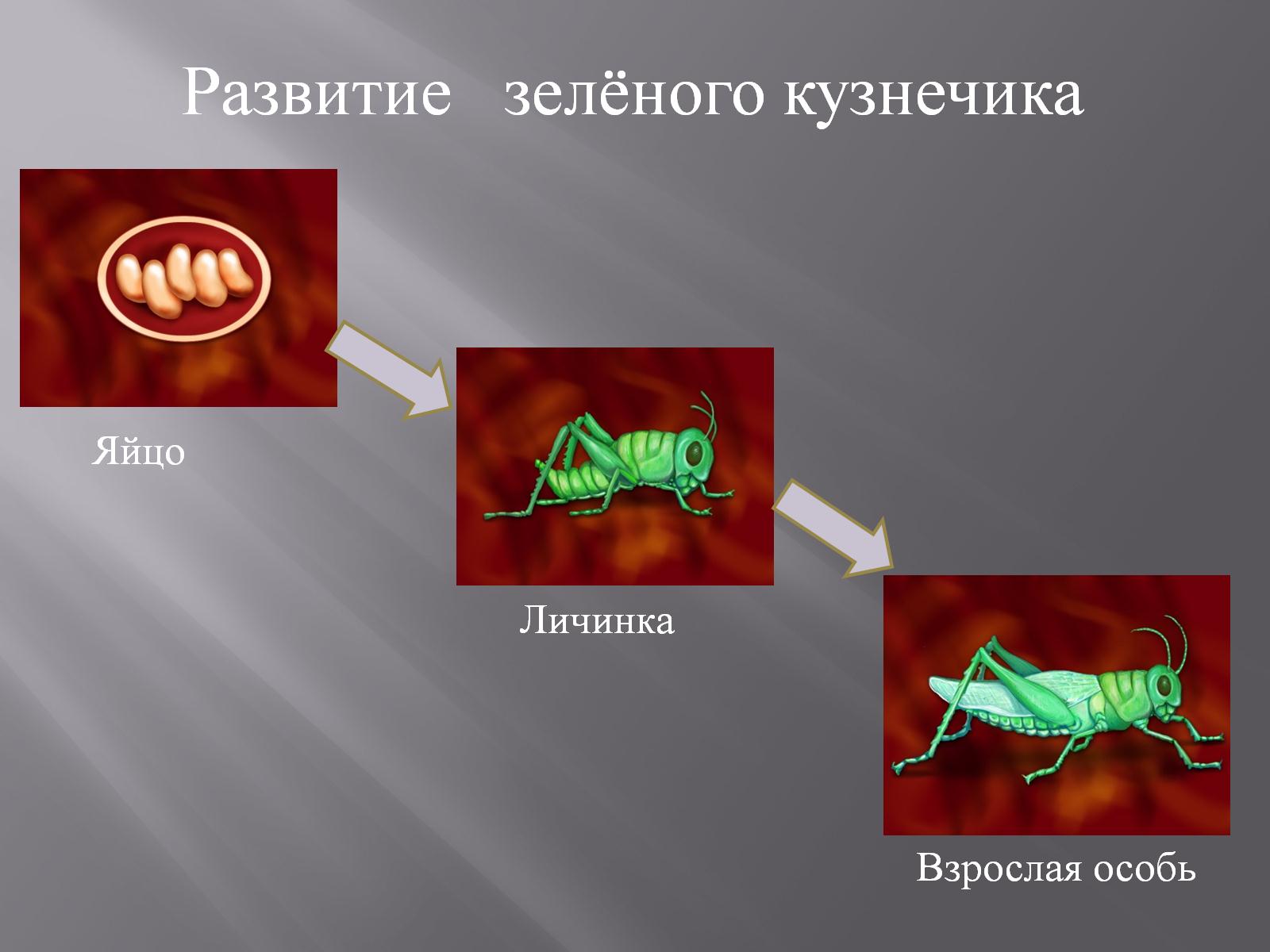 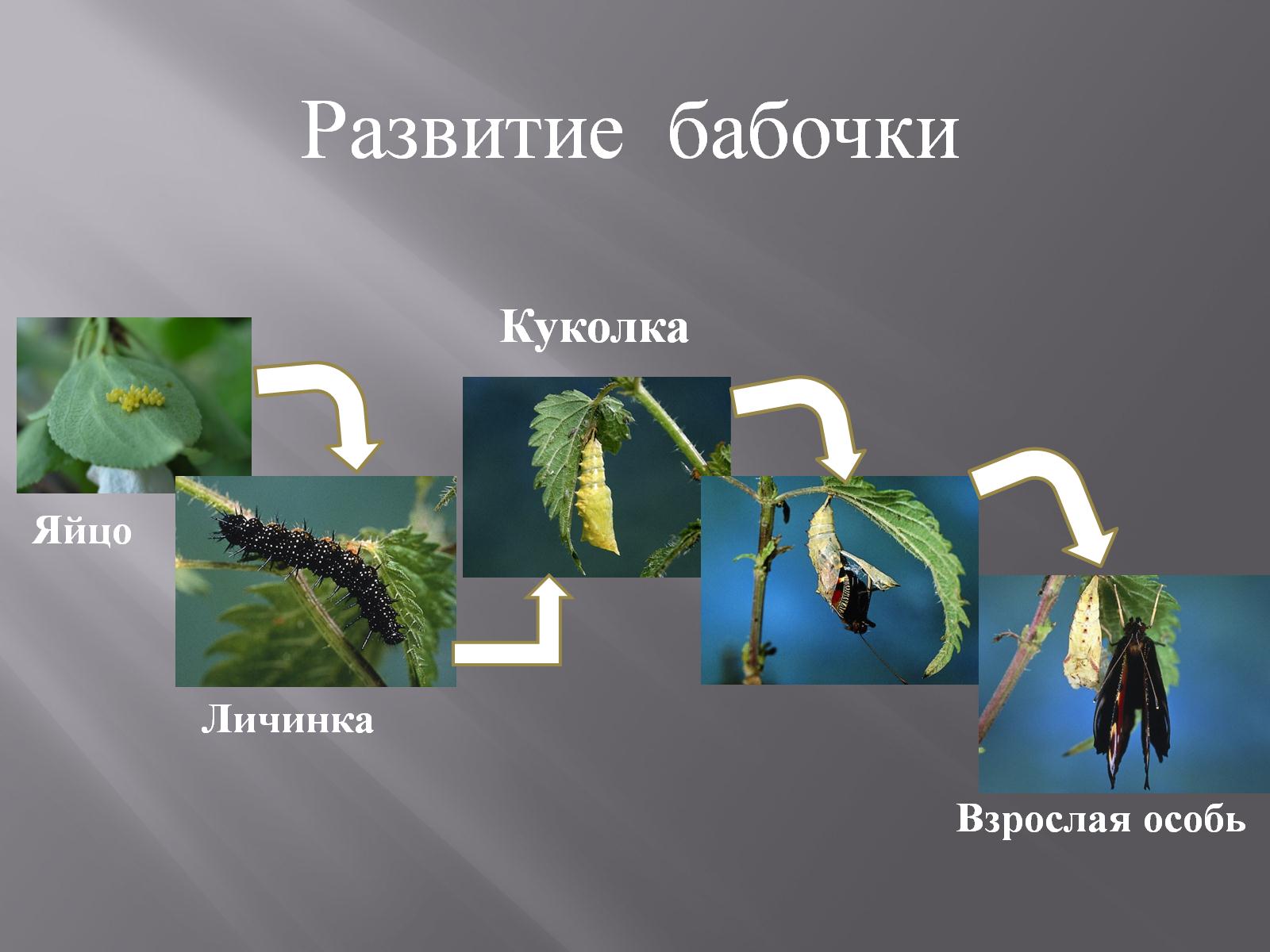 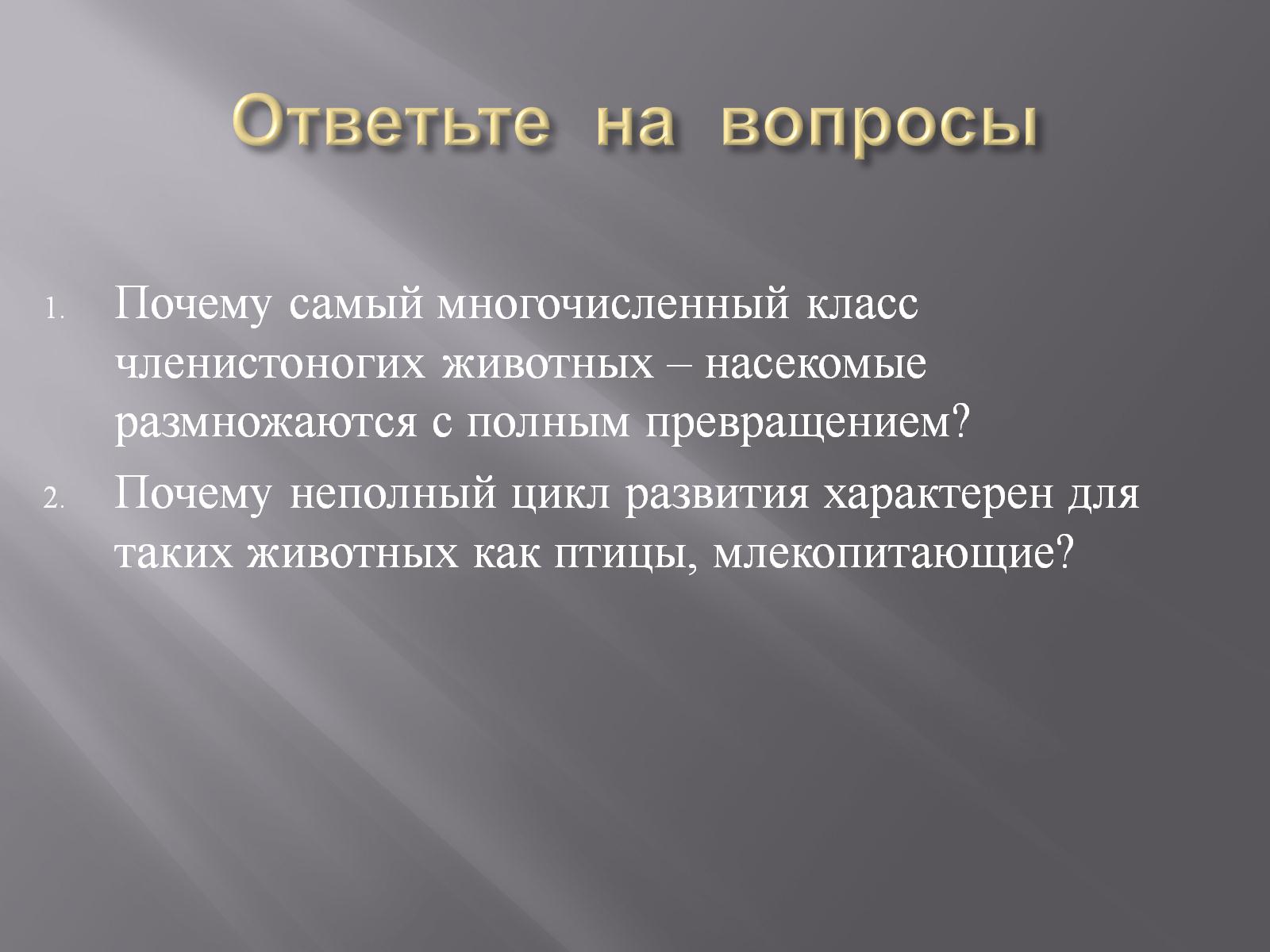 Ответьте  на  вопросы
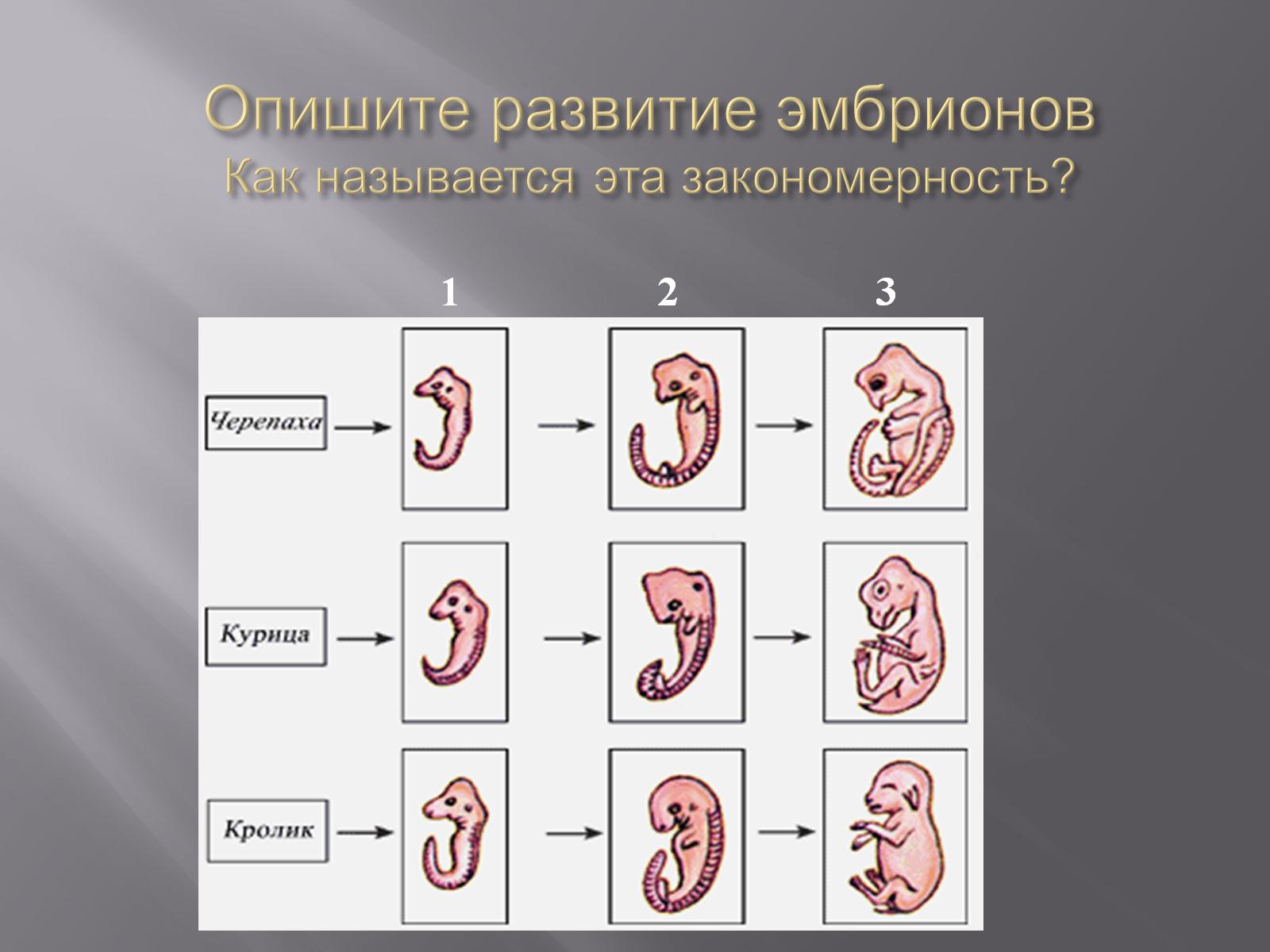 Опишите развитие эмбрионовКак называется эта закономерность?
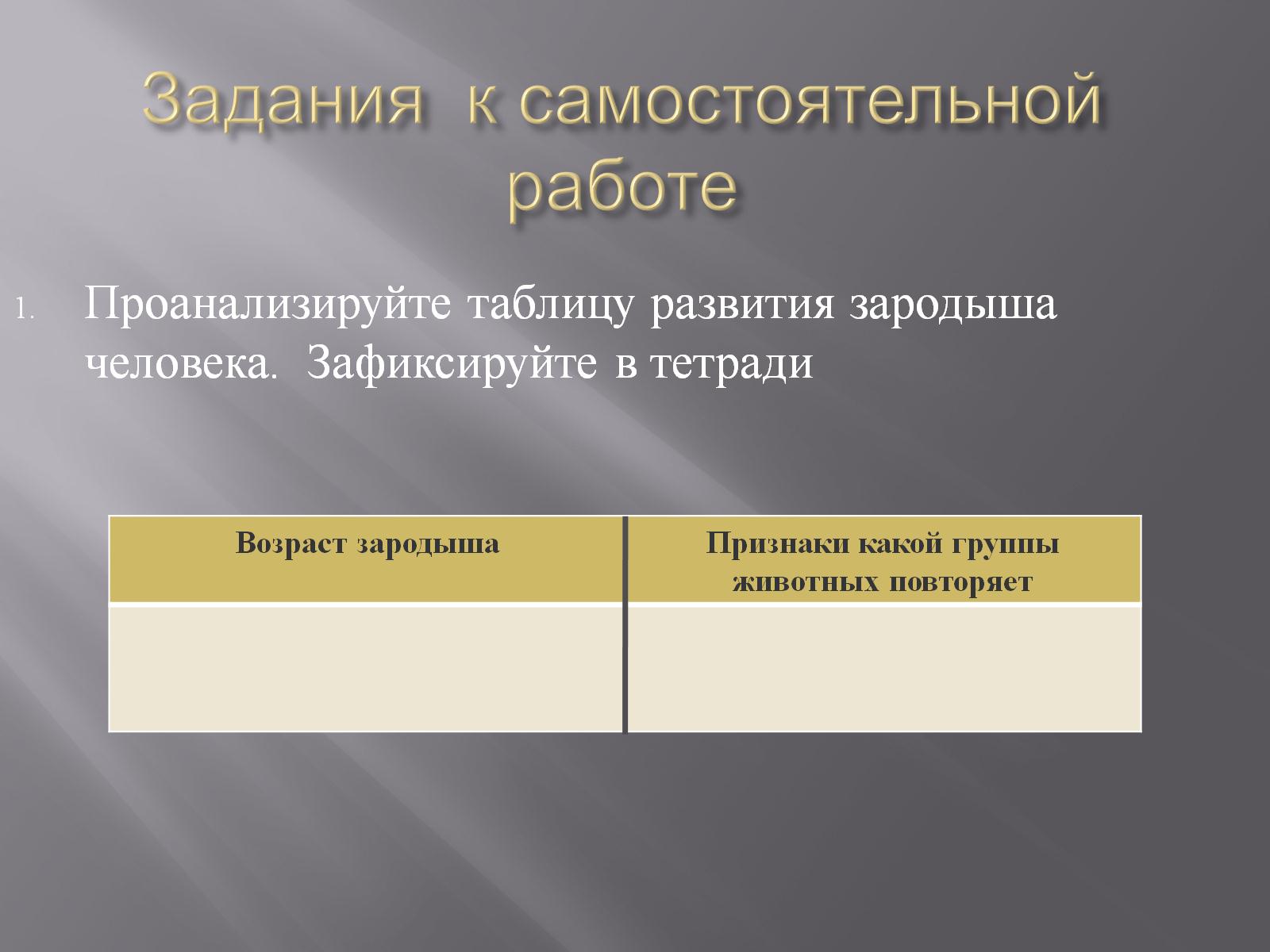 Задания  к самостоятельной  работе
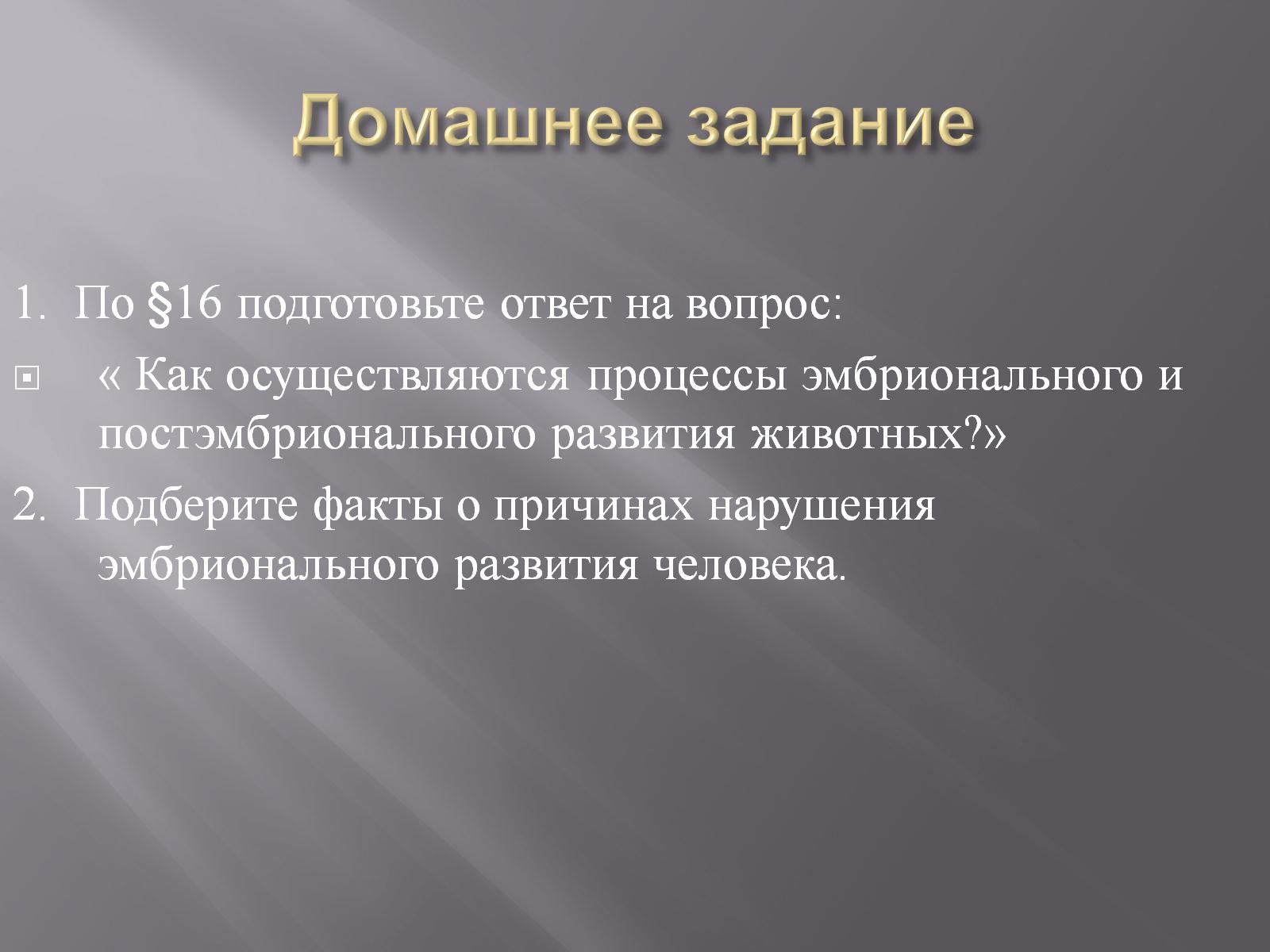 Домашнее задание